snowman
Father Christmas
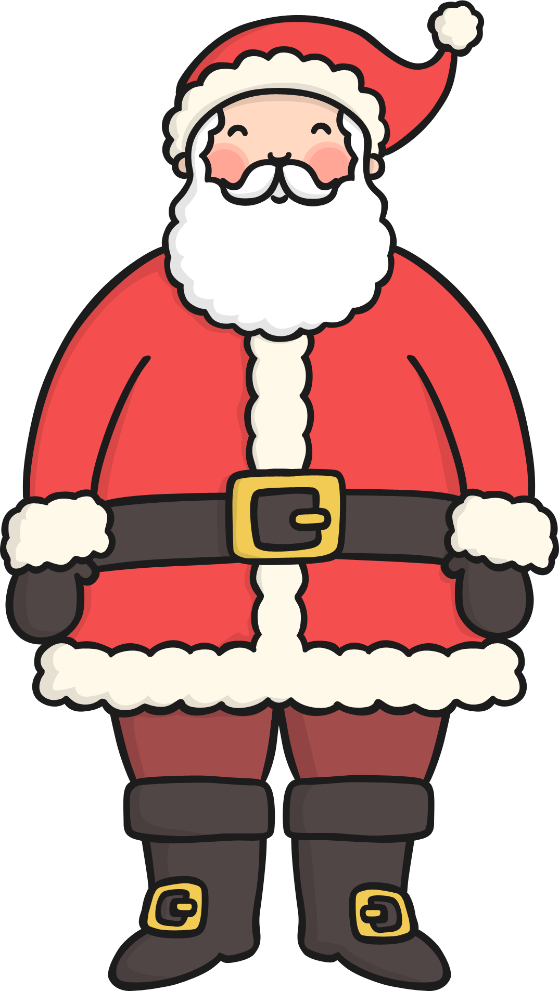 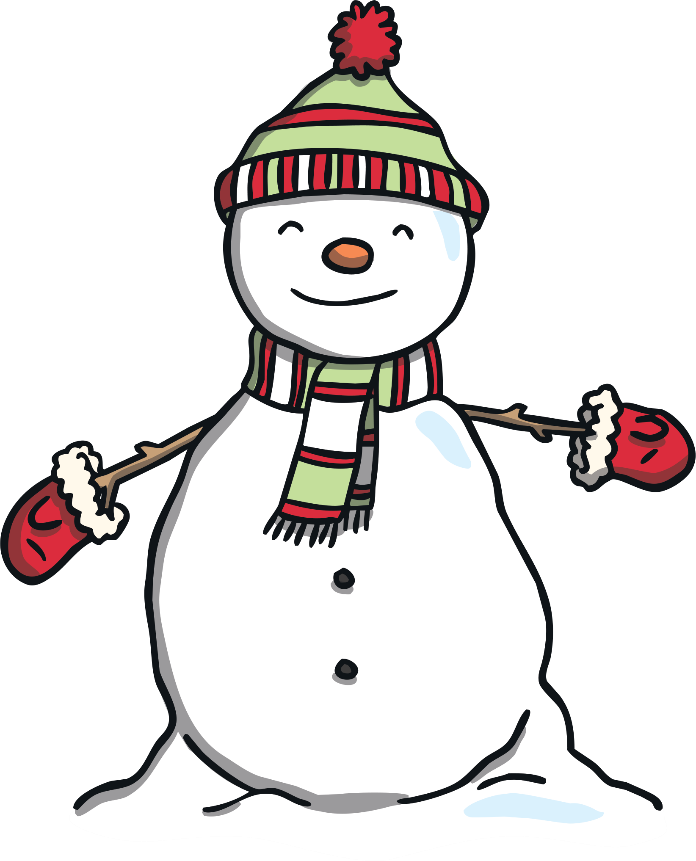 presents
Christmas tree
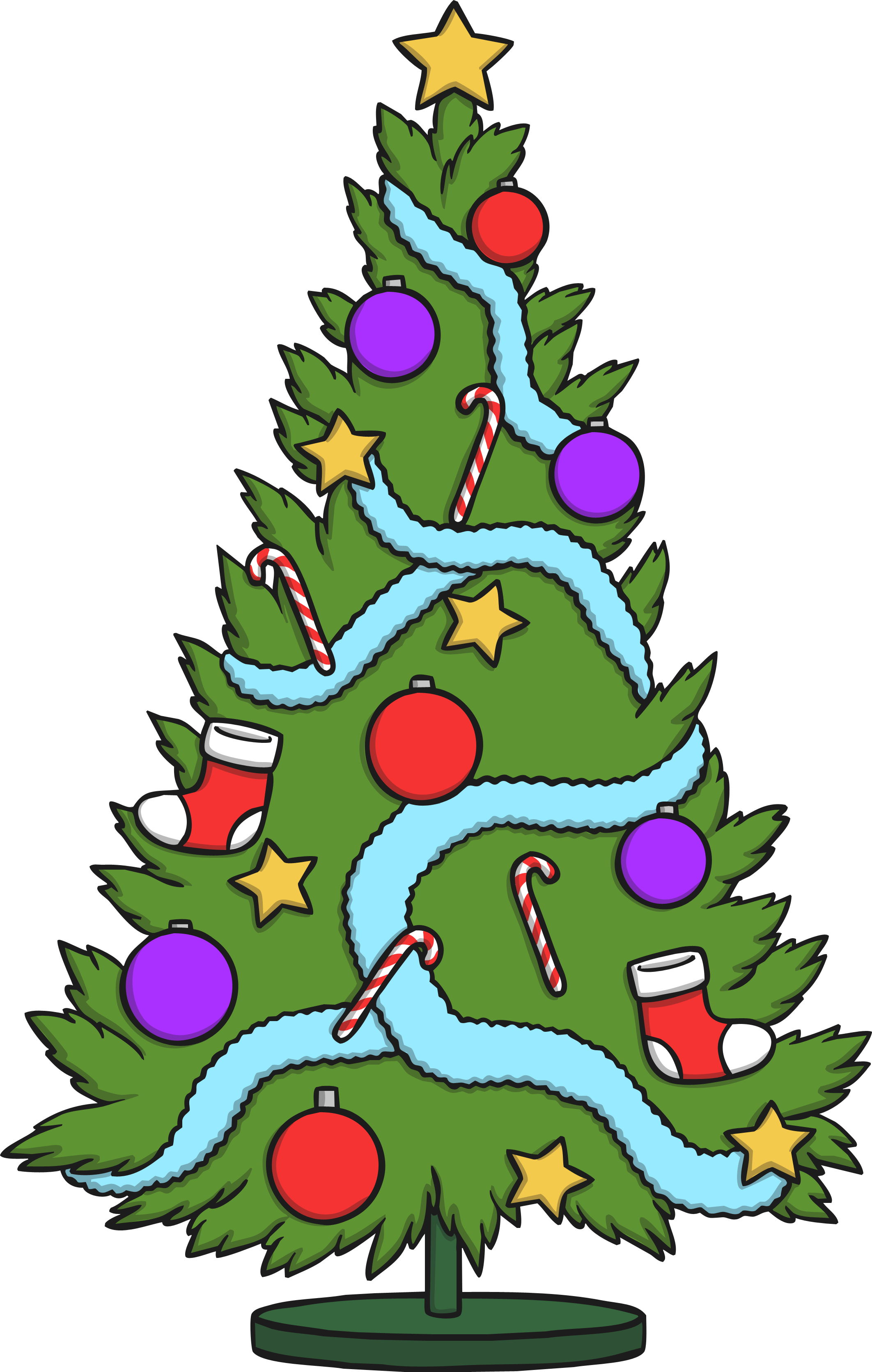 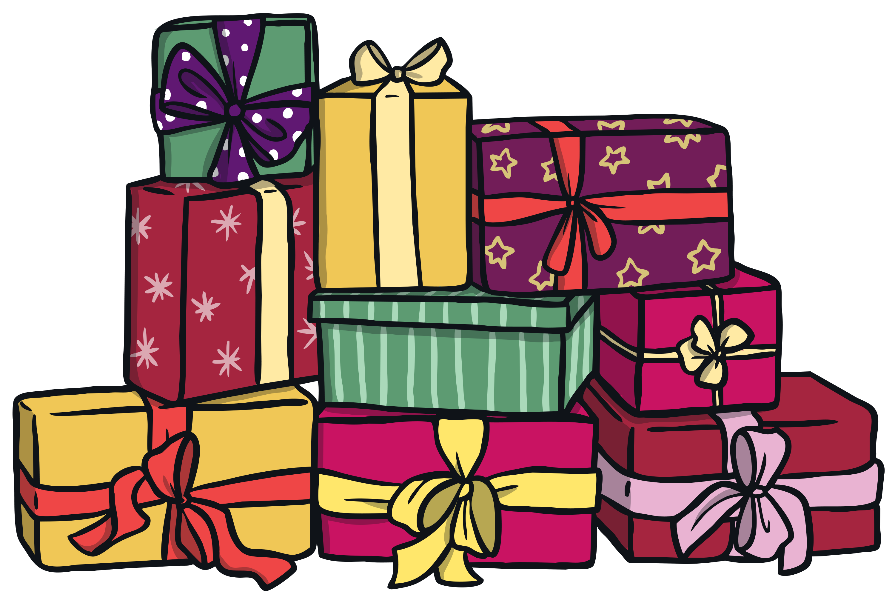 snowflake
fireworks
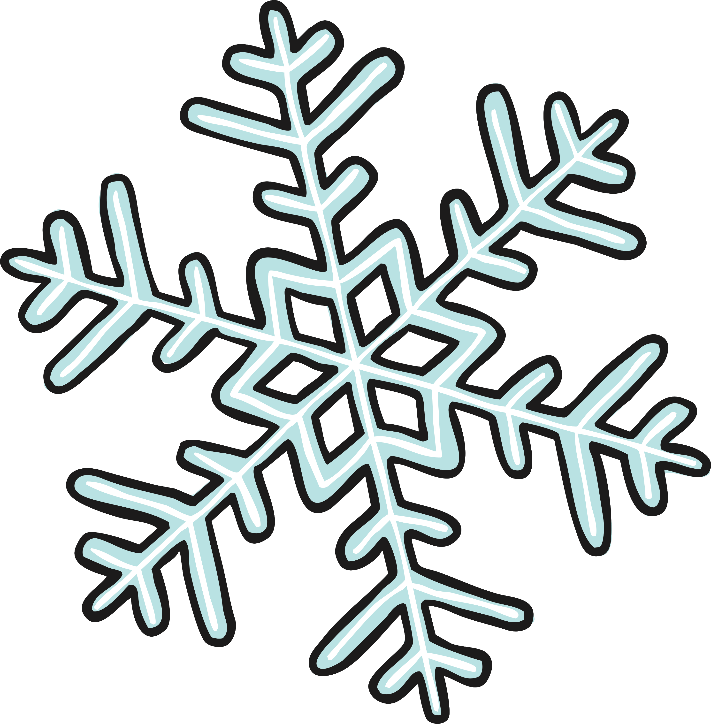 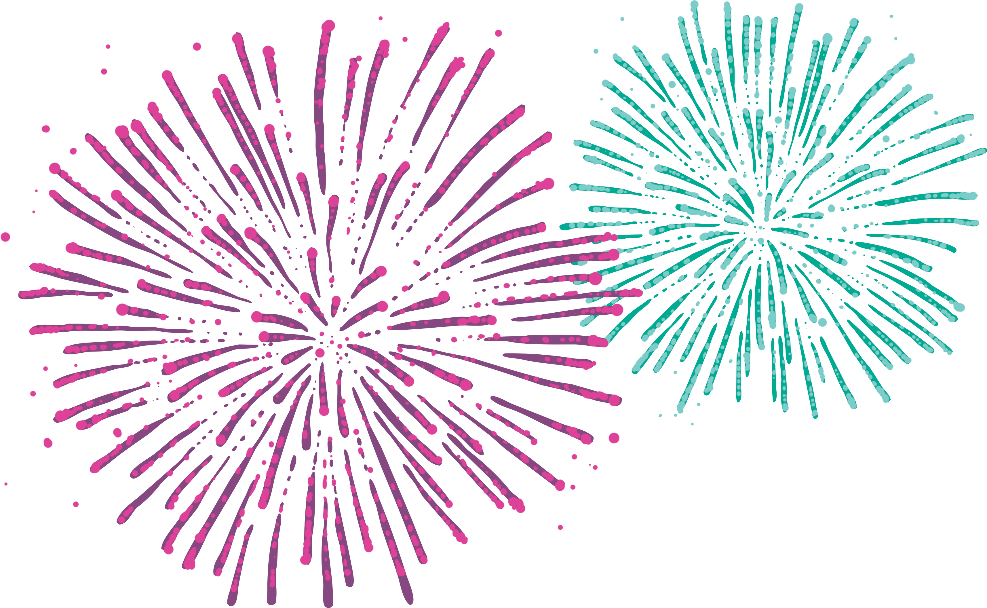 reindeer
bell
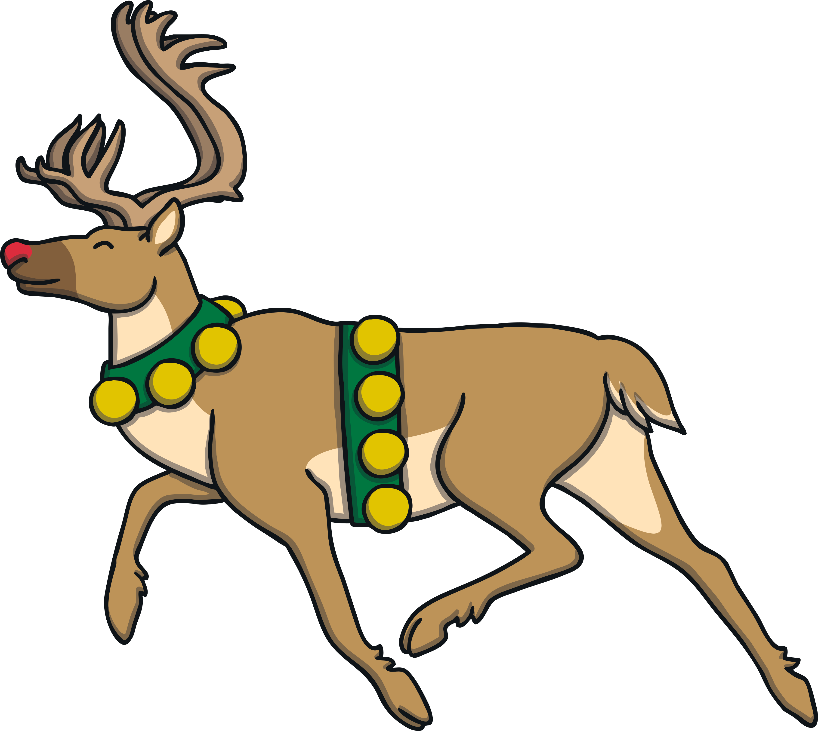 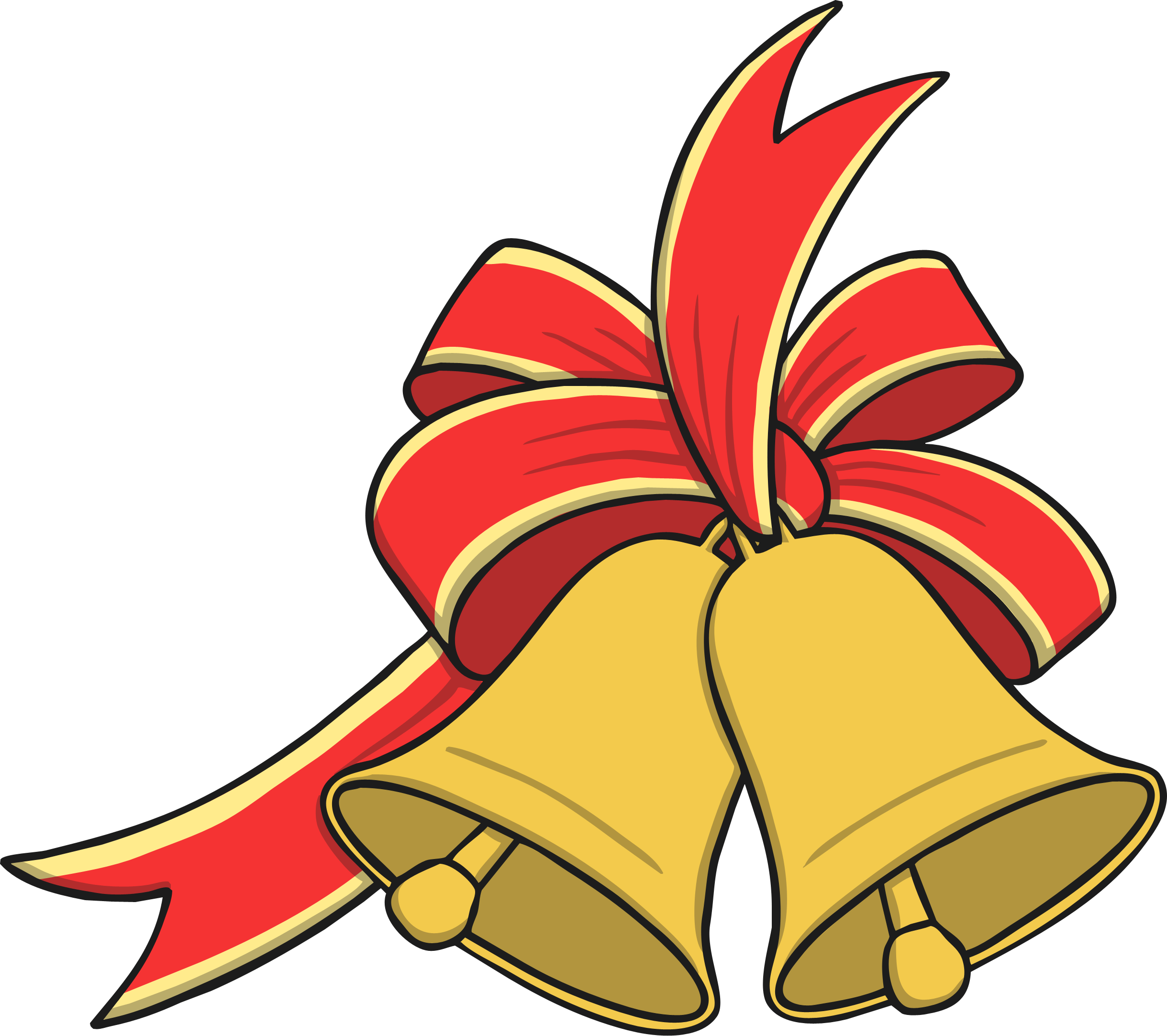 Christmas card
candle
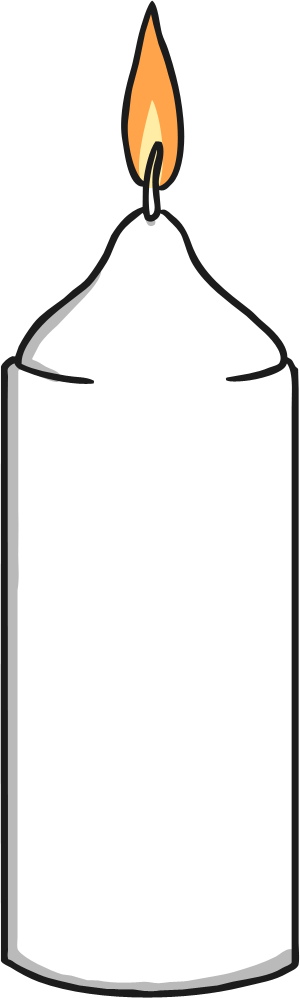 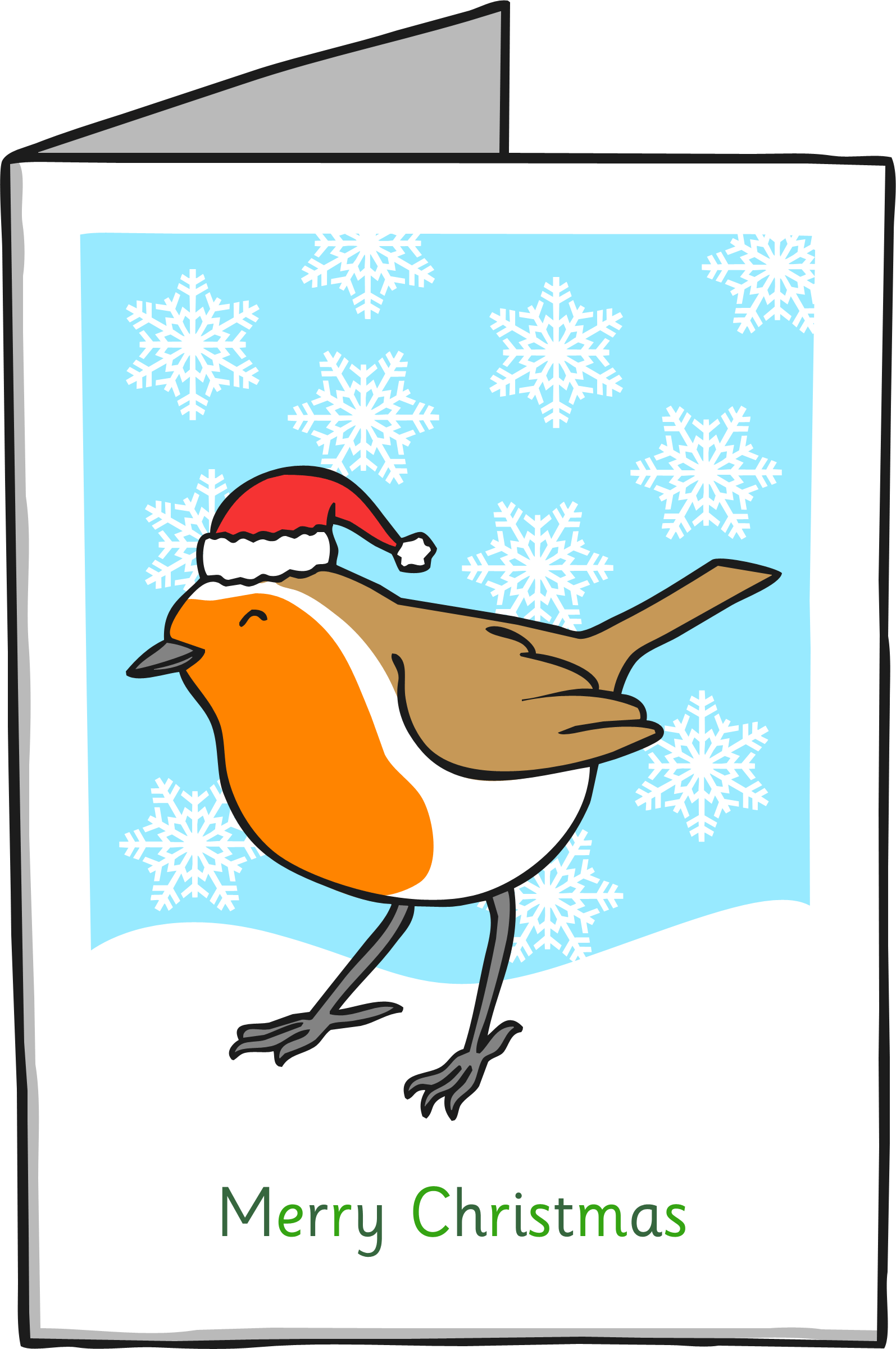 Christmas carols
wreath
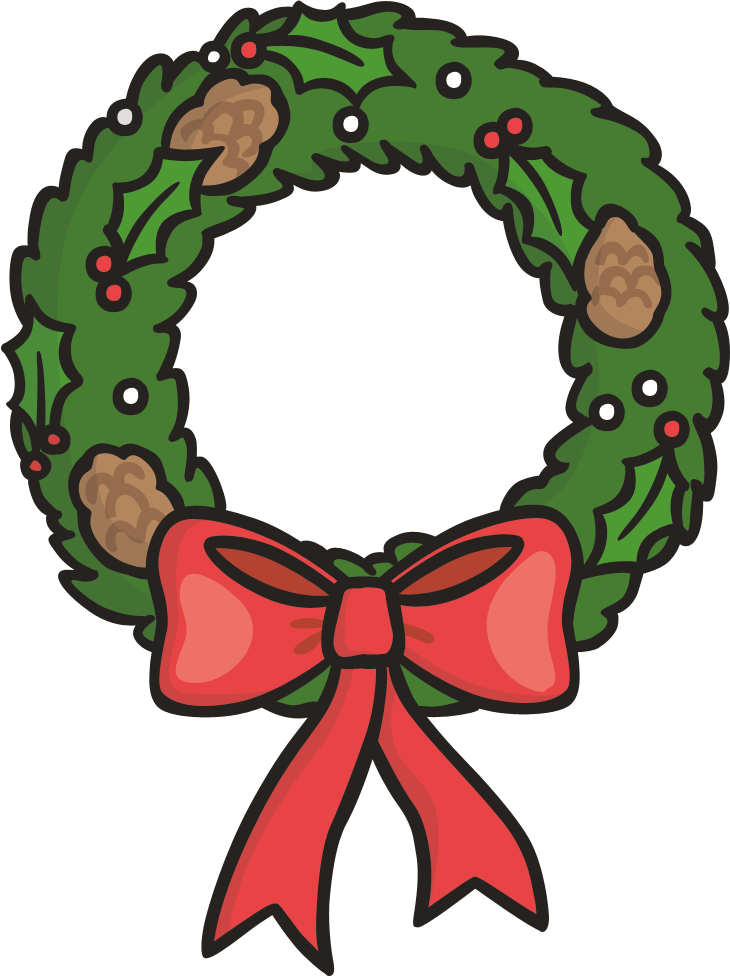 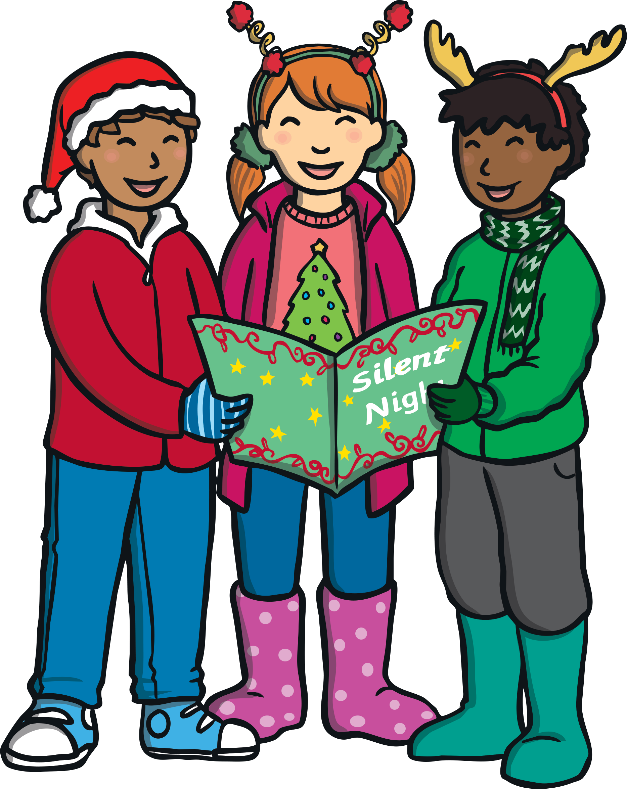 What is it?
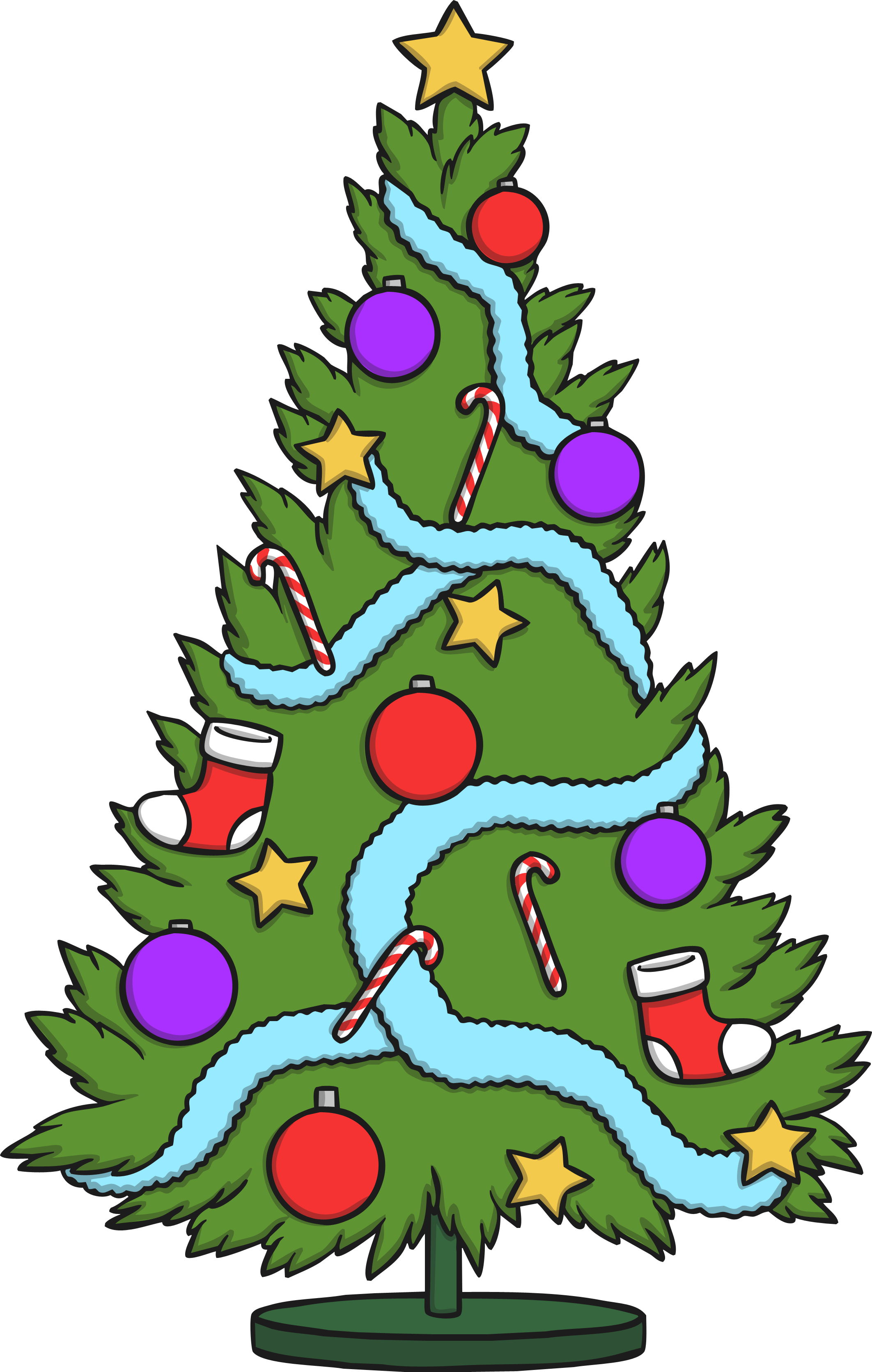 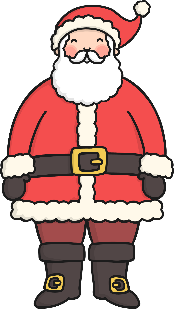 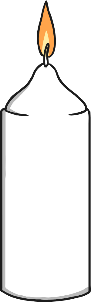 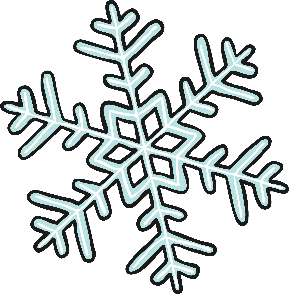 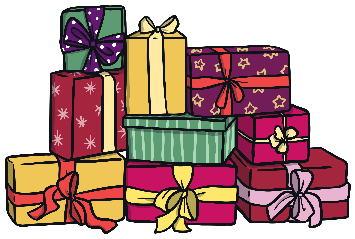 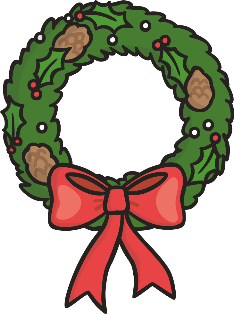 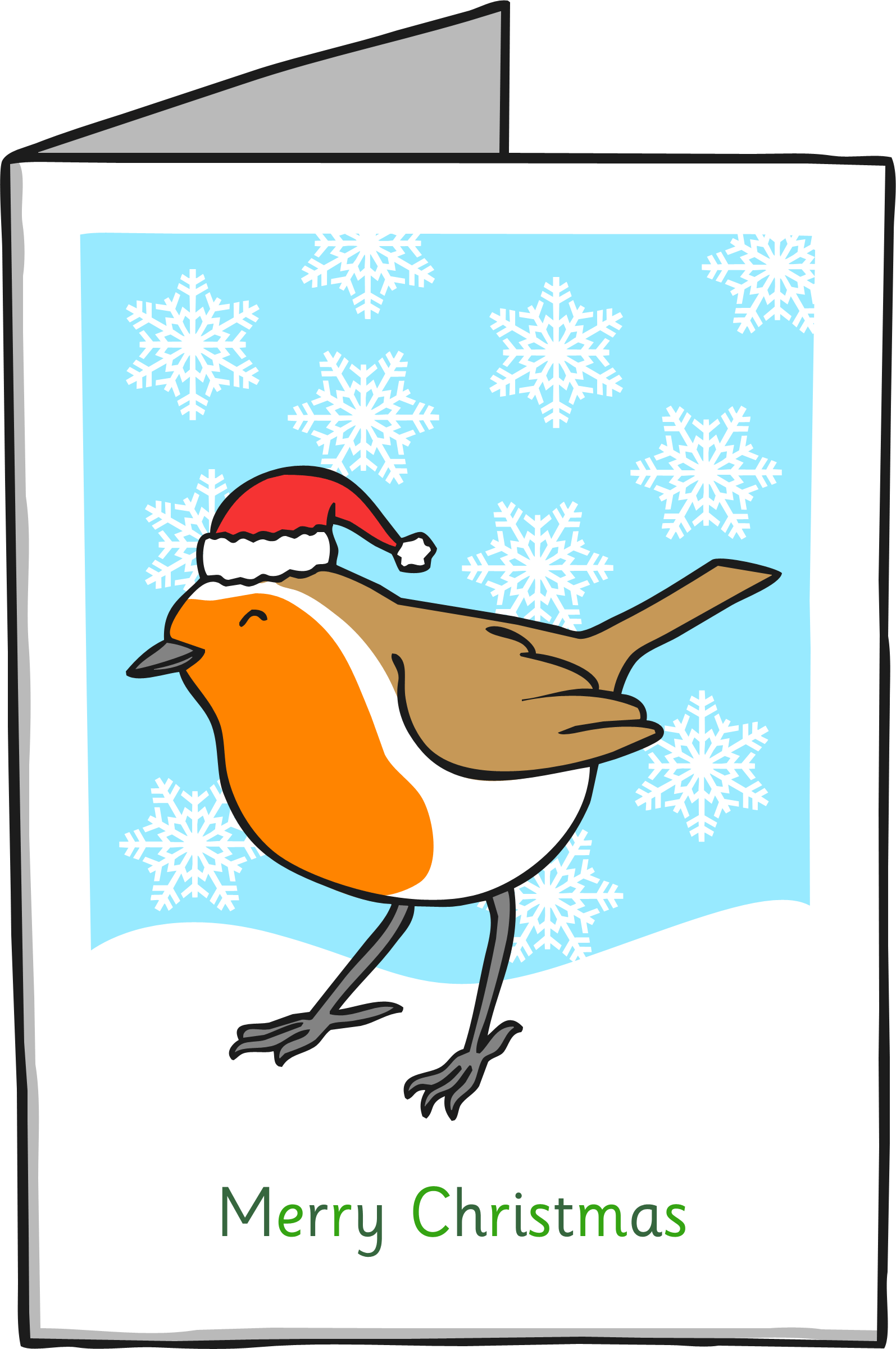 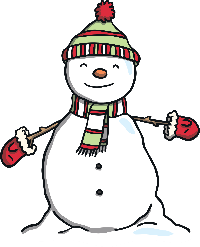 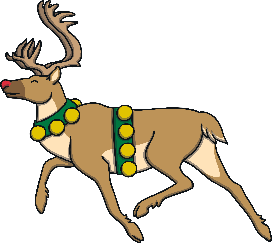 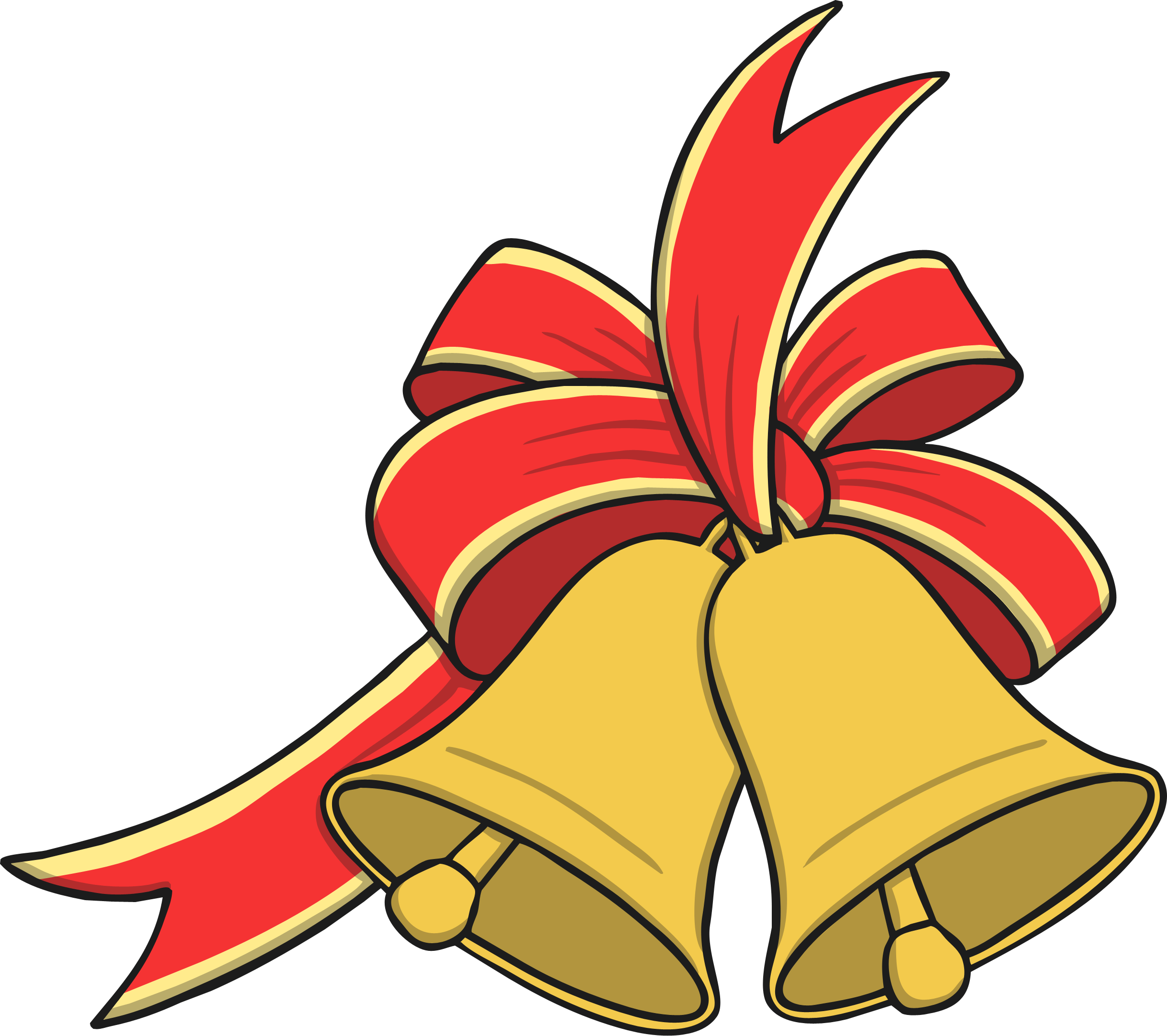 Kaj je na sliki? Poimenuj.
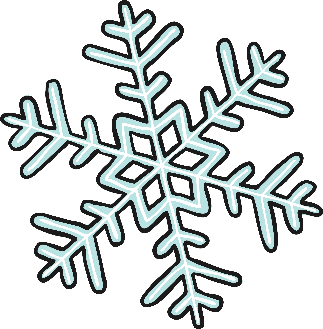 Guess the word game!IGRA: Ugani besedo.
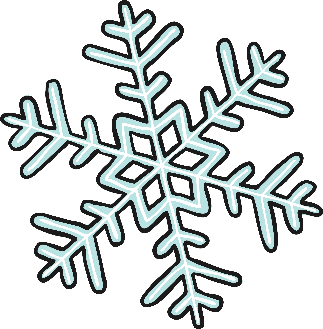 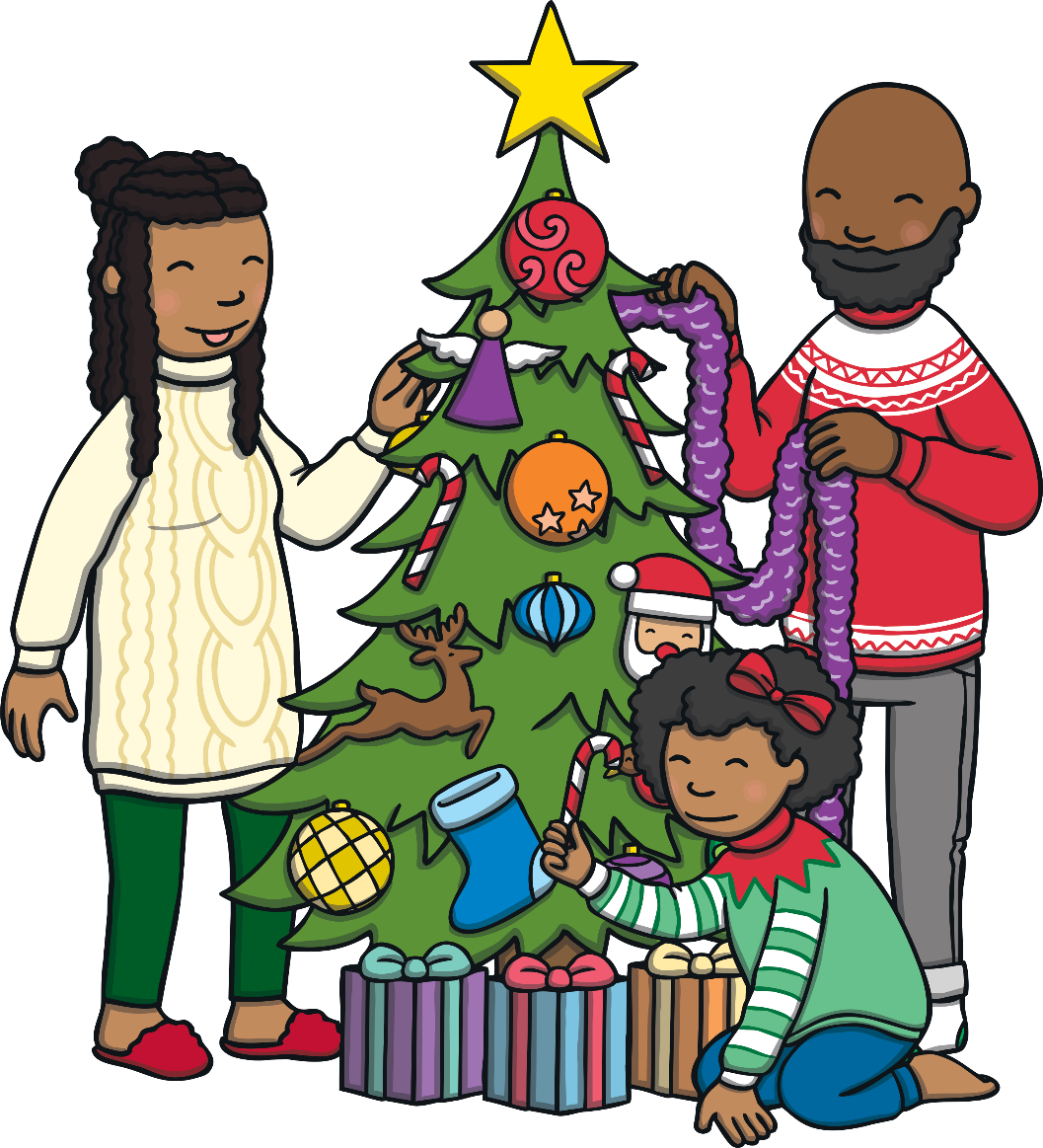 Guess the word!
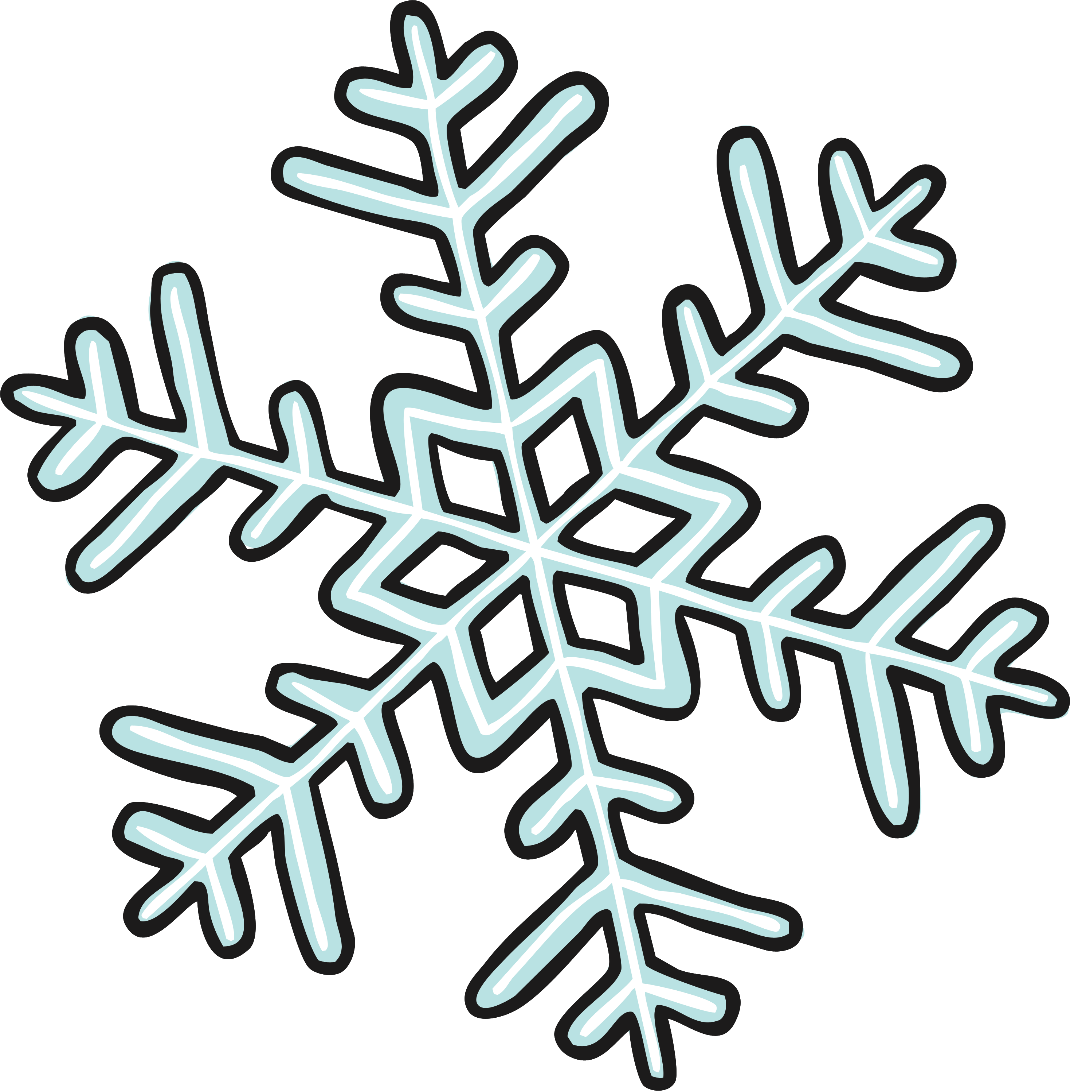 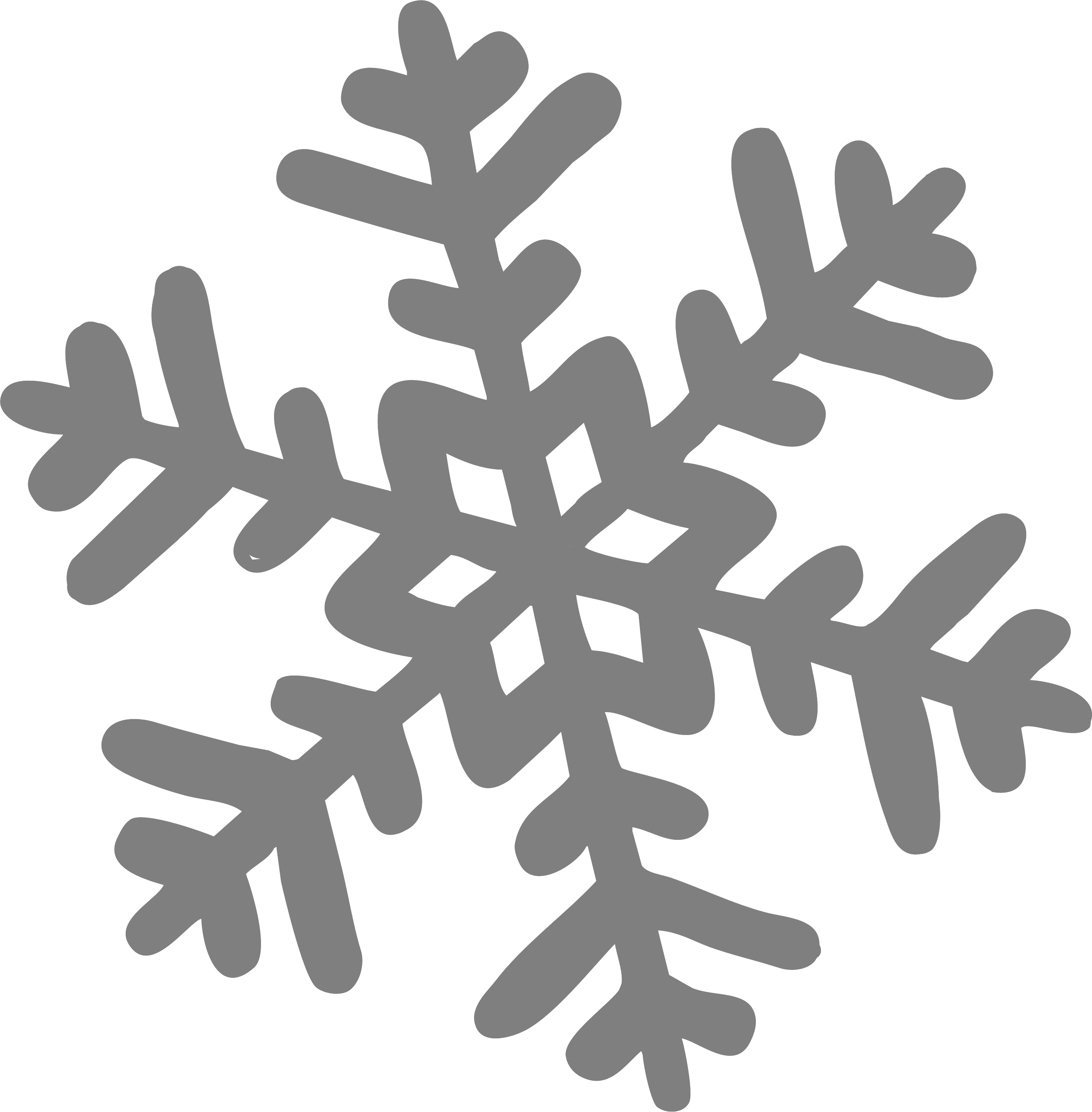 snowflake
answer
Guess the word!
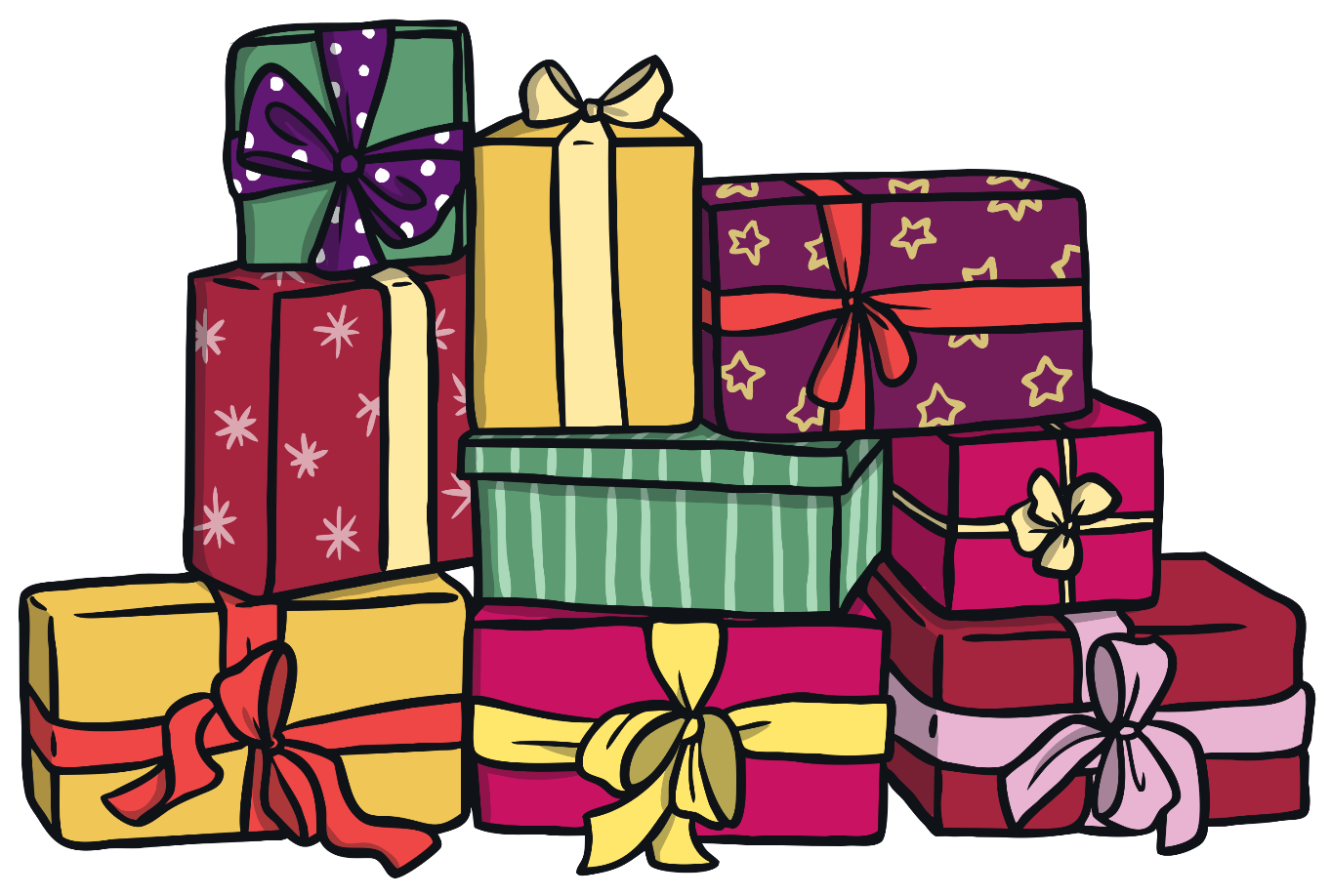 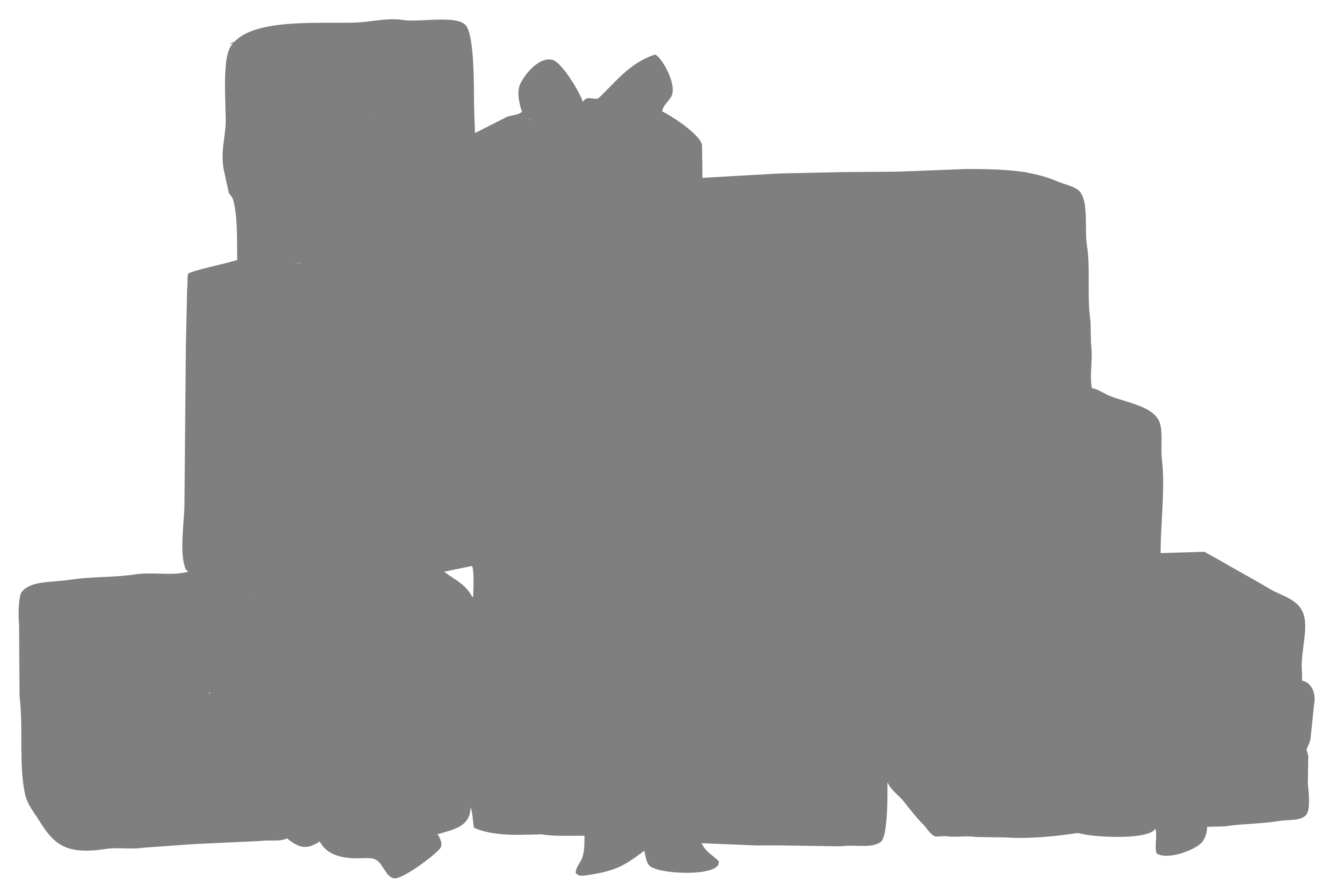 presents
answer
Guess the word!
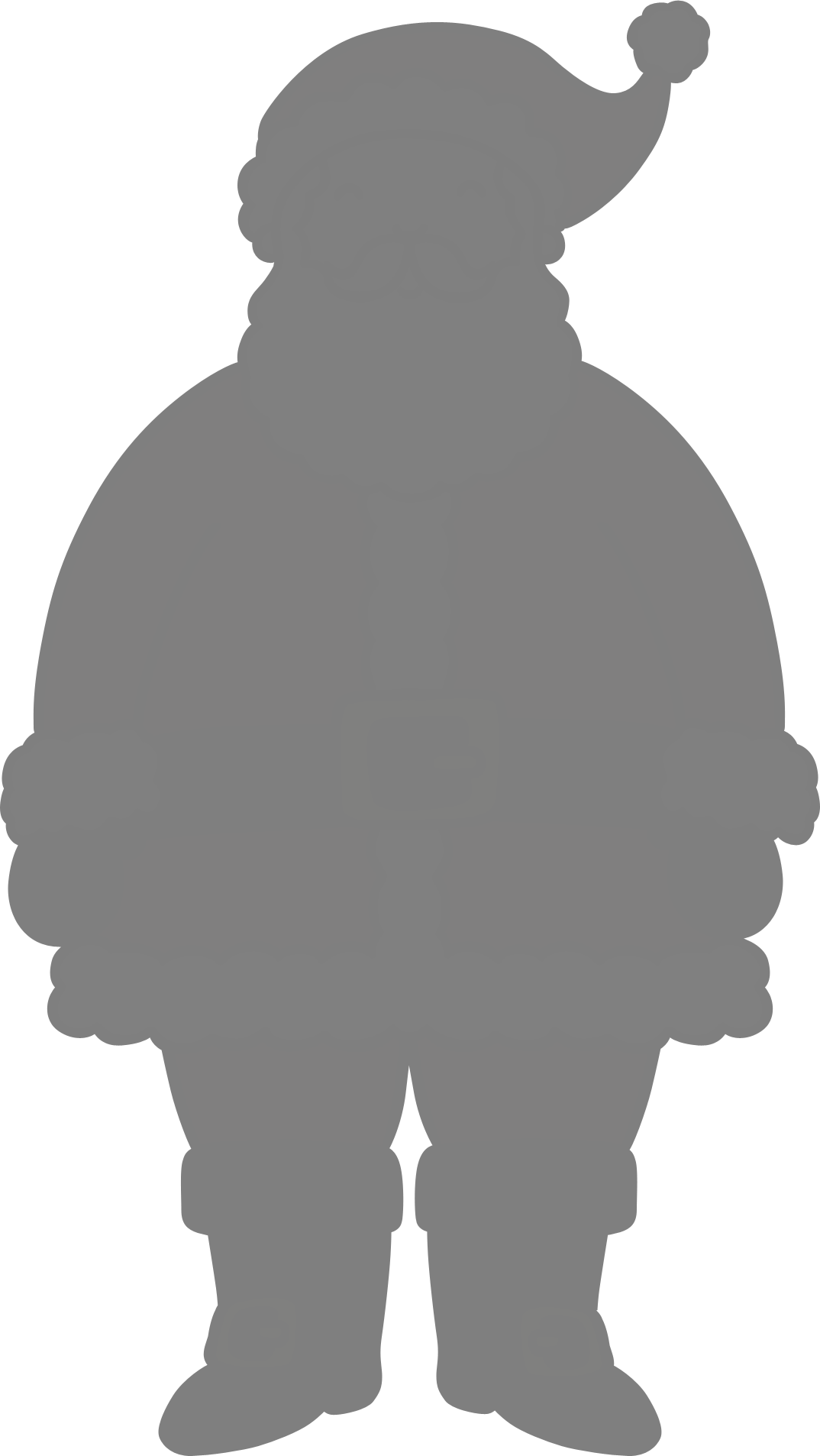 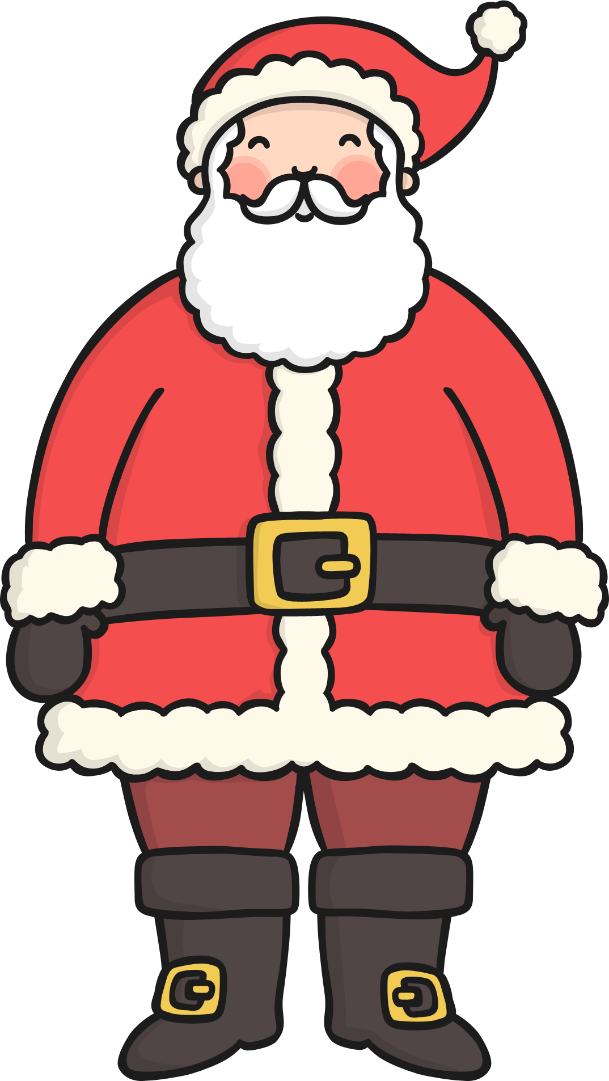 Father Christmas
answer
Guess the word!
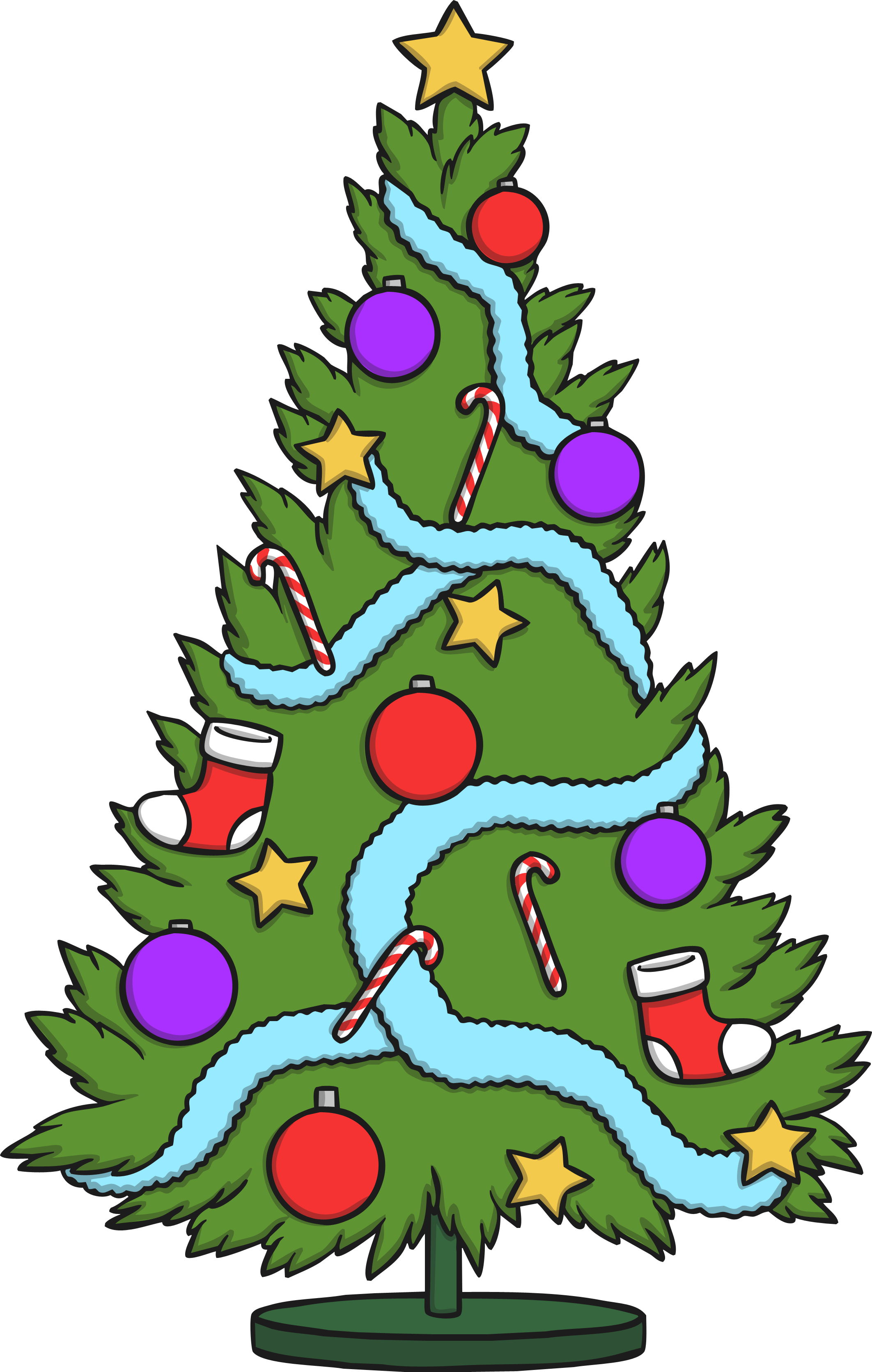 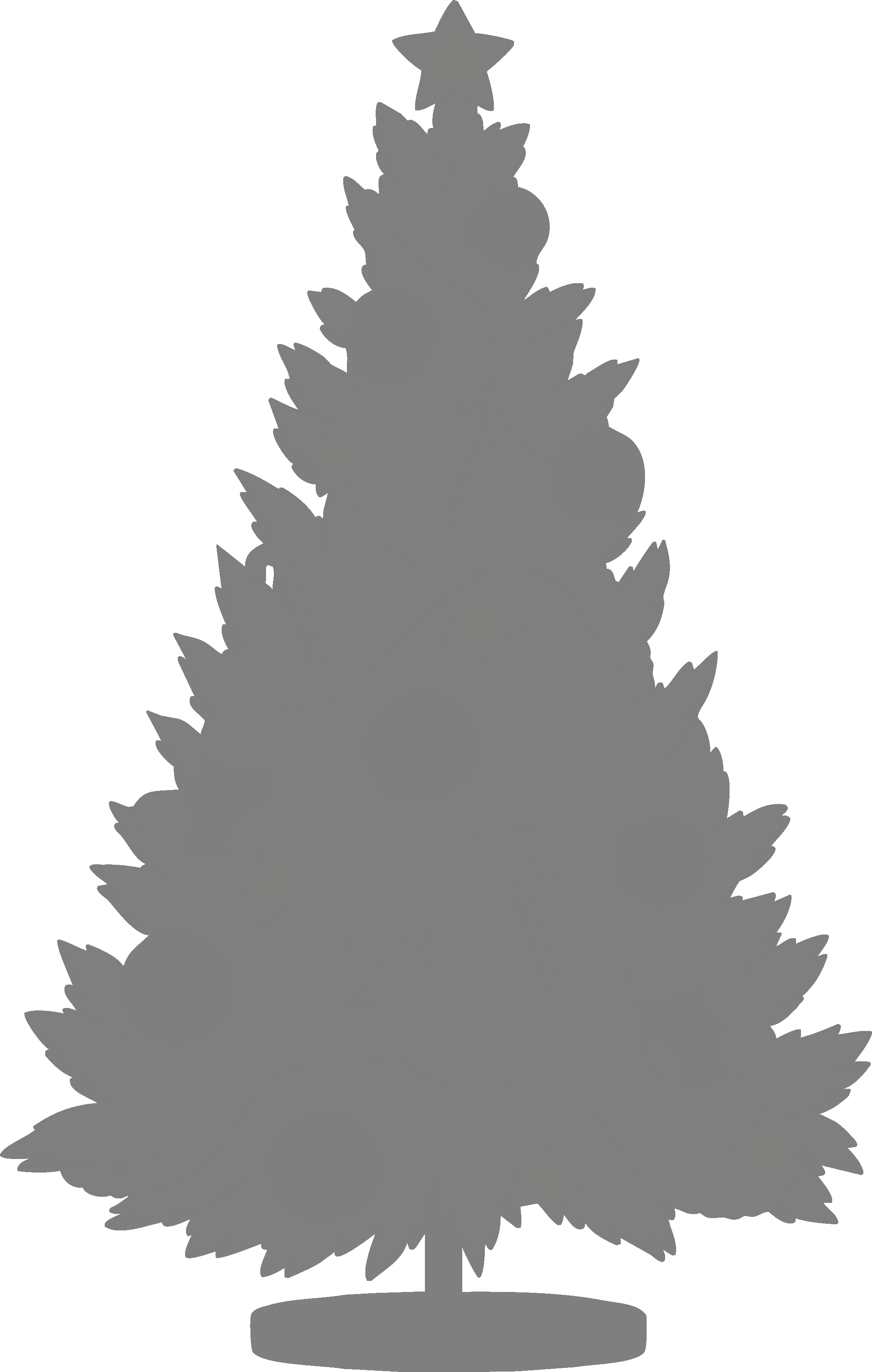 Christmas tree
answer
Guess the word!
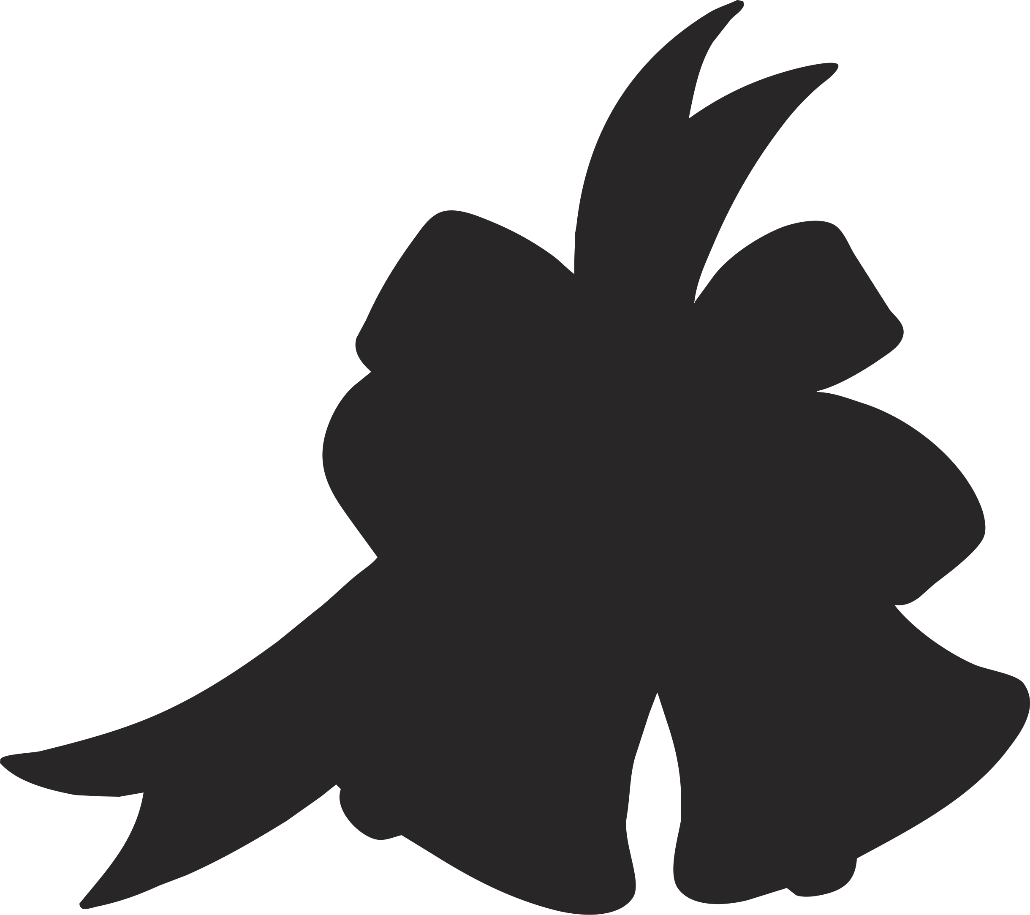 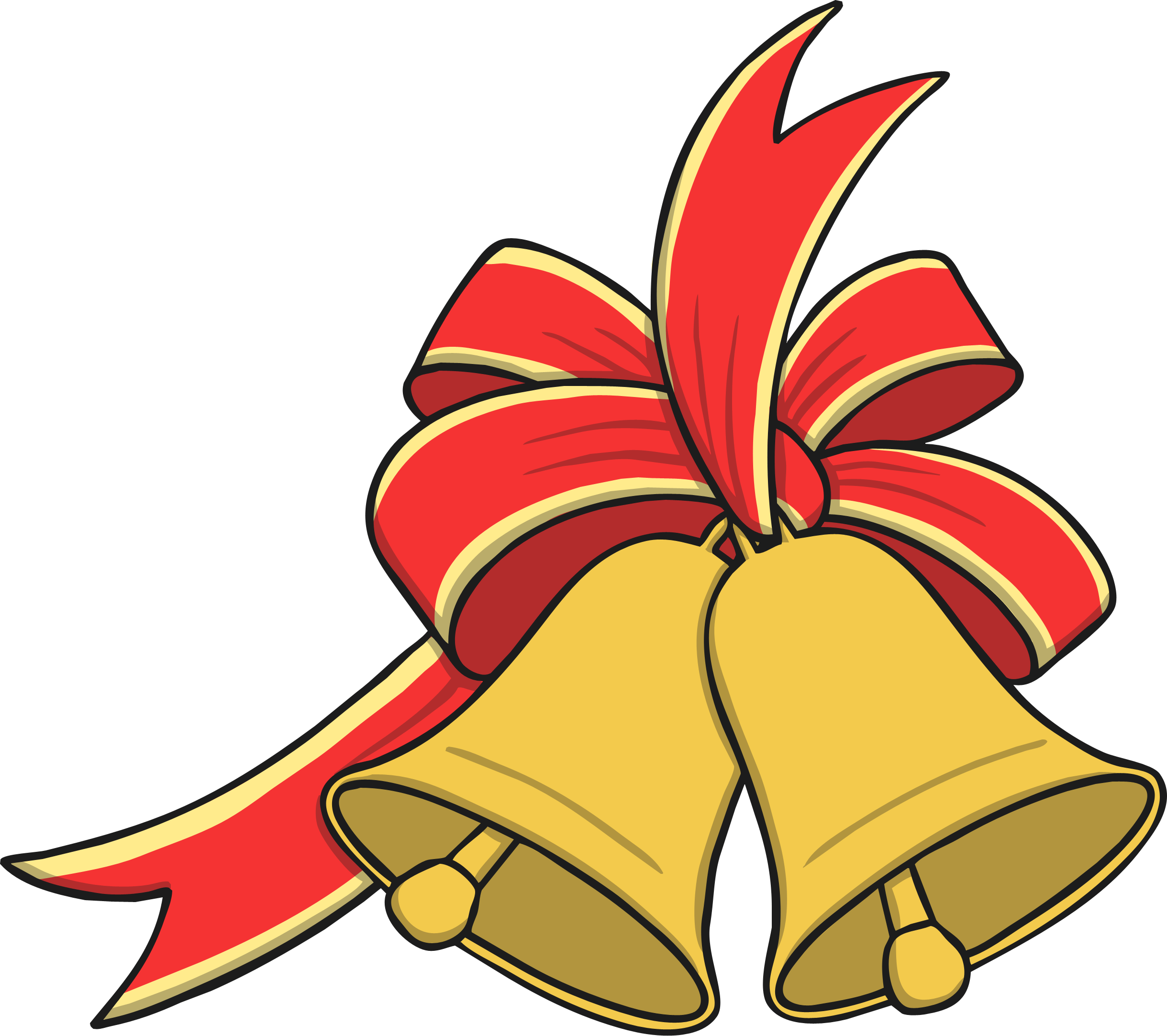 bell
answer
Guess the word!
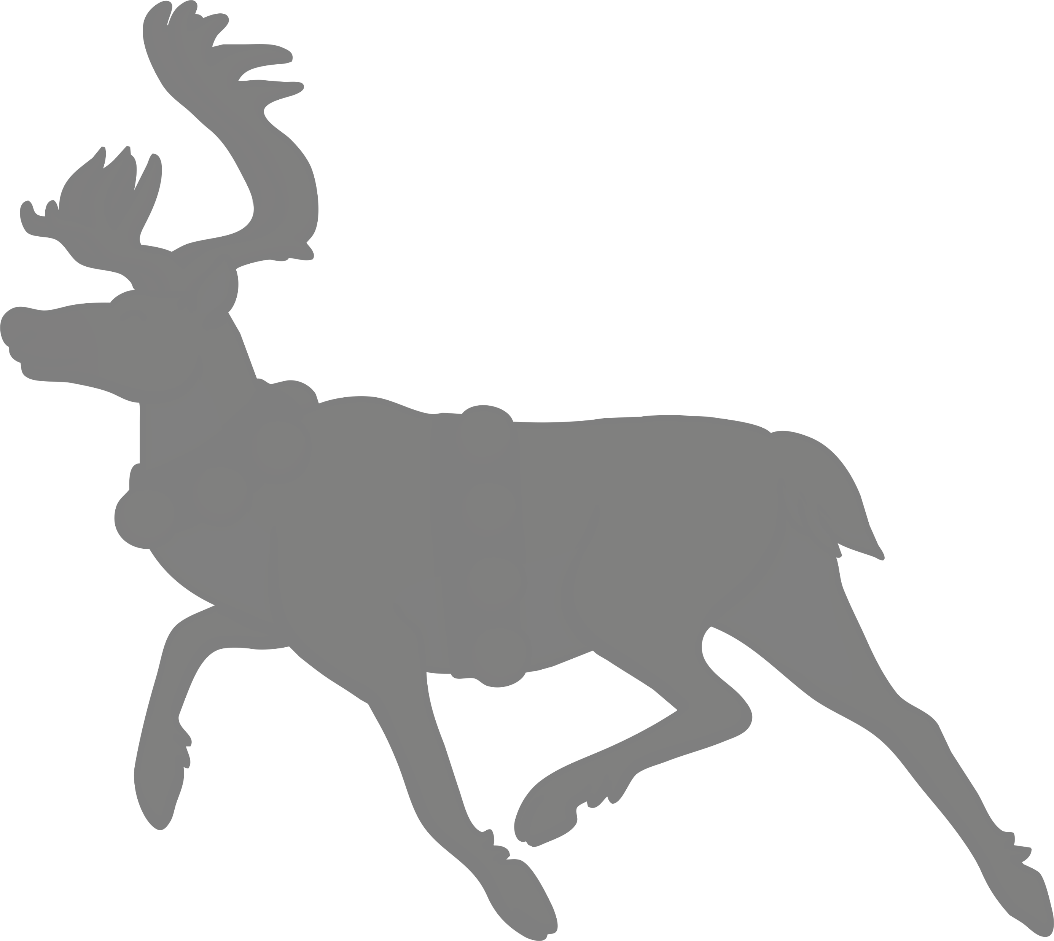 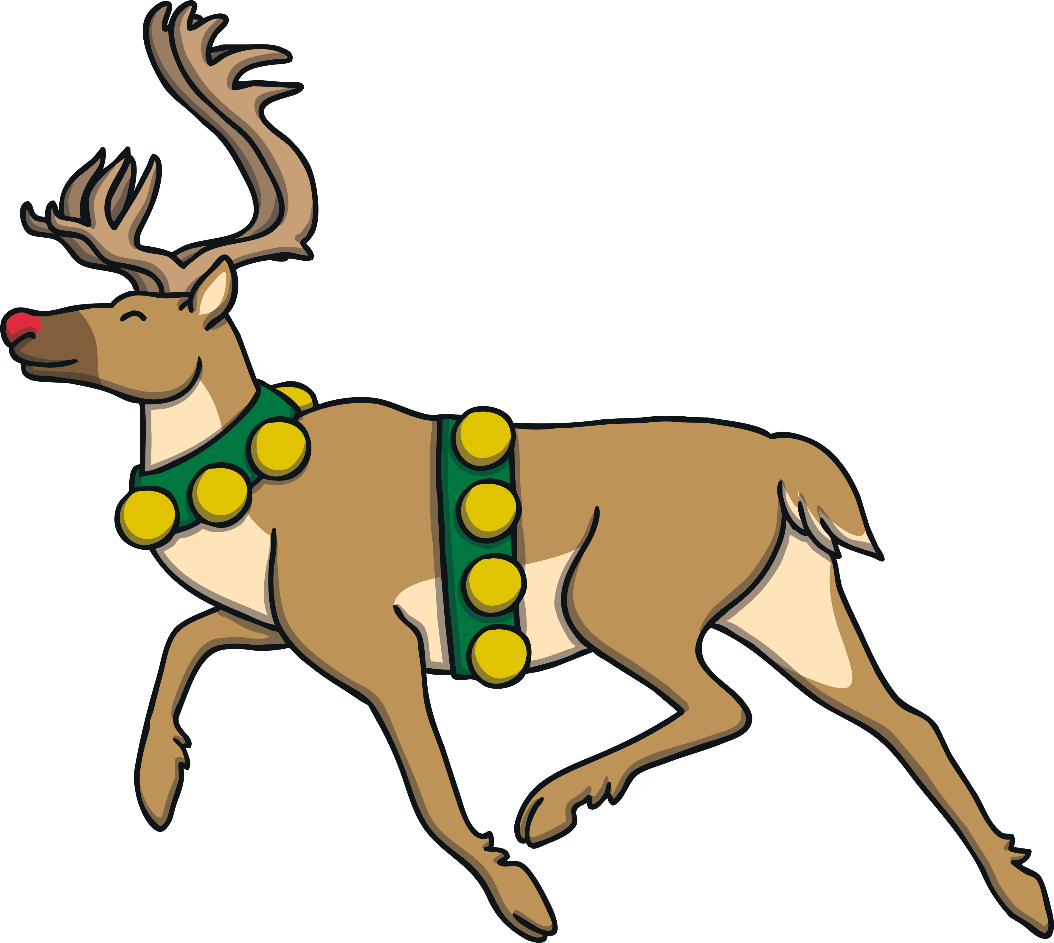 reindeer
answer